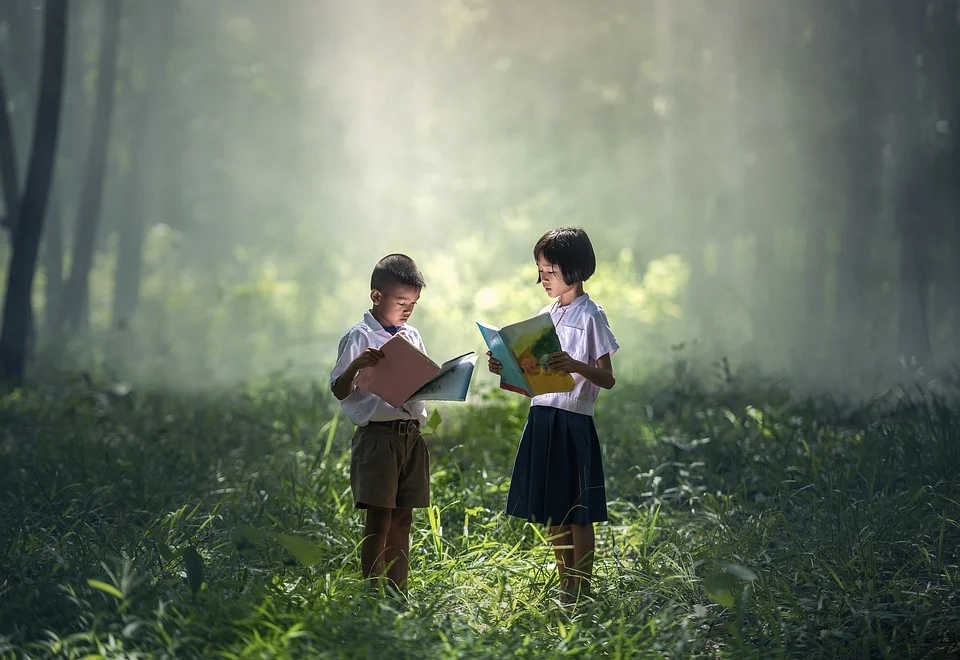 人教版高中数学选修2-1
2.5 圆锥曲线与方程复习
PEOPLE'S EDUCATION PRESS HIGH SCHOOL MATHEMATICS ELECTIVE 2-1
第2章   圆锥曲线与方程
讲解人：xippt  时间：2020.6.1
1)掌握椭圆的定义，标准方程和椭圆的几何性质
2)掌握双曲线的定义，标准方程和双曲线的几何性质
3)掌握抛物线的定义，标准方程和抛物线的几何性质
4)能够根据条件利用工具画圆锥曲线的图形，并了解圆锥曲线的初步应用。
复习目标
Y
y
B2
A2
a
b
A2
A1
o
F1
c
F2
F2
B1
B2
O
X
B1
F1
A1
知识要点
1.椭圆的定义
平面内到两定点F1、F2距离之和为常数2a (                    )的点的轨迹叫椭圆.有|PF1|+|PF2|=2a.
在定义中，当                时，表示线段F1F2;当                  时,不表示任何图形.
2a＞|F1F2|
2a<|F1F2|
2a=|F1F2|
a2=b2+c2
a2=b2+c2
长半轴长为a,短半轴长为b.(a>b)
长半轴长为a,短半轴长为b. (a>b)
(b,0)、(-b,0)、(0,a)、(0,-a)
(a,0)、(-a,0)、(0,b)、(0,-b)
关于x轴、y轴成轴对称；关于原点成中心对称
关于x轴、y轴成轴对称；关于原点成中心对称
-a ≤ y ≤ a,   - b≤ x ≤ b
-a ≤ x≤ a,   - b≤ y≤ b
(c,0)、(-c,0)
(0 , c)、(0, -c)
知识要点
2.椭圆的标准方程及性质：
知识要点
3 .双曲线的定义
平面内到两定点F1、F2的距离之差的绝对值为常数2a(且                       )的点的轨迹叫双曲线,有||MF1|-|MF2||=2a.
在定义中，当                 时表示两条射线,当                     时,不表示任何图形.
0＜2a＜|F1F2|
2a=|F1F2|
2a>|F1F2|
性质
双曲线
或
图象
顶点
范围
对称性
渐近线
离心率
或
知识要点
4.双曲线的标准方程及性质：
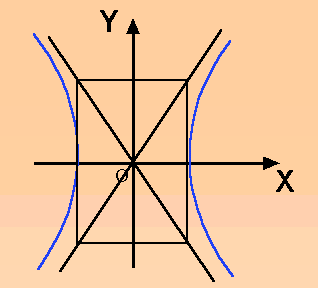 关于坐标
轴和
原点
都对
称
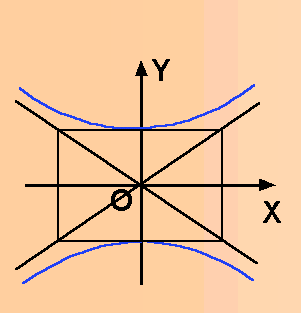 y
M
N
O
F
x
知识要点
5.抛物线的定义
平面内与一定点F和一条定直线l(F      l)距离相等的点的轨迹叫做抛物线，点F叫做抛物线的焦点，直线l叫做抛物线的          .
准线
y2 = 2px
（p>0）
y2 = -2px
（p>0）
y
y
y
y
l
l
F
l
x
O
O
x2 = 2py
（p>0）
O
F
x
F
x
O
x
l
F
x2 = -2py
（p>0）
知识要点
6.抛物线的标准方程及性质：
x≥0
y∈R
x轴
x≤0
y∈R
1
(0,0)
y≥0
x∈R
y轴
y ≤ 0
x∈R
牛刀小试
1.动点P到两定点F1(-3,0)，F2(3,0)的距离之和等于6，则点P的轨迹是(       )
C
A.椭圆                 B.圆
C.线段F1F2         D.直线F1F2
2.椭圆       +       =1的焦点坐标是               ,若弦CD过左焦点F1,则△F2CD的周长是       .
16
(±     ,0)
由已知，半焦距c=           =                ,故焦点坐标为(±     ,0),△F2CD的周长为4a=4×4=16.
牛刀小试
3.中心在坐标原点,焦点在y轴上,经过点(        ,0),离心率为   的椭圆方程为                    .
=1
依题有
b=3
                         e=    =
                        a2=b2+c2
又椭圆焦点在y轴上,故其方程为                   =1.
a=2
b=3.
解得
牛刀小试
4.已知M为线段AB的中点,|AB|=6,动点P满足|PA|+|PB|=8,则｜PM｜的最大值为    ,最小值为         .
4
依题意可知，P点轨迹为以A、B为焦点的椭圆，M为椭圆中心，且半焦距为3，半长轴为4，则|PM|的最大值为4，最小值为半短轴               .
牛刀小试
（0,±5)
5.双曲线                   =1的实轴长是             ，焦点坐标是                 .
8
(-∞,-1)∪(1,+∞)
6.方程             =1表示双曲线，则实数k的取值范围是                             .
7.若双曲线              =1的两条渐近线互相垂直，则双曲线的离心率          .
e=
由已知，两渐近线方程为y=±      x,由两渐近线互相垂直得     ·(-      )=-1,即a=b.从而e=      =           =           .
牛刀小试
8.若双曲线C的焦点和椭圆                   =1的焦点相同，且过点(3    , 2)，则双曲线C的方程是          .
=1
由已知半焦距c2=25-5=20,且焦点在x轴上，设双曲线C的方程为                  =1,
             a2+b2＝20                        a2=12
                             =1                     b2=8,
故所求双曲线的方程为                  =1.
,求得
则
牛刀小试
9.平面内，动点M到定点F（0,-3）的距离比它到直线y-2=0的距离多1,则动点M的轨迹方程是          .
x2=-12y
依题设，动点M到定点F(0,-3)的距离等于它到定直线y=3的距离，由抛物线的定义可知，其轨迹方程为x2=-12y.
牛刀小试
(0,-1)
y=1
10.抛物线y=-   x2的焦点坐标是          ，准线方程是           .
11.抛物线的顶点在坐标原点，对称轴为x轴，且焦点到准线的距离为4,则该抛物线的标准方程为                 .
y2=±8x
12.抛物线y2=4x上一点到其焦点F的距离为5,则点P的坐标是              .
(4,±4)
由抛物线的定义，|PF|等于P点到准线x=-1的距离，则xP-(-1)=5，得xP=4.   又y2=4x，得yP=±4.
故点P的坐标为（4，±4).
牛刀小试
13.已知点P是抛物线y2=2x上的一个动点，则点P到点(0,2)的距离与P到该抛物线准线的距离之和的最小值为         .
由抛物线的定义，连接点(0,2)和抛物线的焦点F(   ,0),交抛物线于点P，则点P使所求的距离最小，且其最小值为                                 =       .
牛刀小试
(0,     ］
14.直线x+y=2与椭圆x2+ky2=1有公共点，则k的取值范围是               .
15.过原点的直线l:y=kx与双曲线C:            =1有两个交点，则直线l的斜率k的取值范围是               .
由于双曲线的渐近线的方程为y=±    x,数形结合可知l与C有两个交点，则直线l夹在两渐近线之间，从而-         <k<         .
牛刀小试
16.设抛物线C:y2=8x的准线与x轴交于点Q,若过点Q的直线l与抛物线C有两个公共点,则直线l的倾斜角α的取值范围是
(0,        )∪(         ,π)
由题意可得Q(-2,0),
则l的方程可设为y=k(x+2)，代入y2=8x,
得k2x2+4(k2-2)x+4k2=0.由于l与C有两个公共点,
            k2≠0
           Δ=16(k2-2)2-16k4>0,
解得-1<k<0或0<k<1,即-1<tanα<0或0<tanα<1,
故          <α<π或0<α<            .
因此
牛刀小试
17.直线y=kx-2与椭圆x2+4y2=80相交于不同的两点P、Q,若PQ的中点的横坐标为2,则弦长|PQ|等于            .
6
y=kx-2
               x2+4y2=80
（1+4k2)x2-16kx-64=0.
设P(x1,y1),Q(x2,y2),则x1+x2=             =2×2,
得k=     ,从而x1+x2=4,x1x2=               =- 32,
因此|PQ|=                        |x1-x2|=                                                     =6       .
由于
，消去整理得
牛刀小试
18.已知k∈R,直线y=kx+1与椭圆                 =1恒有公共点,则实数m的取值范围是                           .
［1,5)∪(5,+∞)
由于直线y=kx+1过定点P(0,1)，则当P(0,1)在椭圆上或椭圆内时，直线与椭圆恒有公共点，因此m≥１且m≠5,求得m∈［1,5)∪(5,+∞).
版权声明
感谢您下载xippt平台上提供的PPT作品，为了您和xippt以及原创作者的利益，请勿复制、传播、销售，否则将承担法律责任！xippt将对作品进行维权，按照传播下载次数进行十倍的索取赔偿！
  1. 在xippt出售的PPT模板是免版税类(RF:
Royalty-Free)正版受《中国人民共和国著作法》和《世界版权公约》的保护，作品的所有权、版权和著作权归xippt所有,您下载的是PPT模板素材的使用权。
  2. 不得将xippt的PPT模板、PPT素材，本身用于再出售,或者出租、出借、转让、分销、发布或者作为礼物供他人使用，不得转授权、出卖、转让本协议或者本协议中的权利。
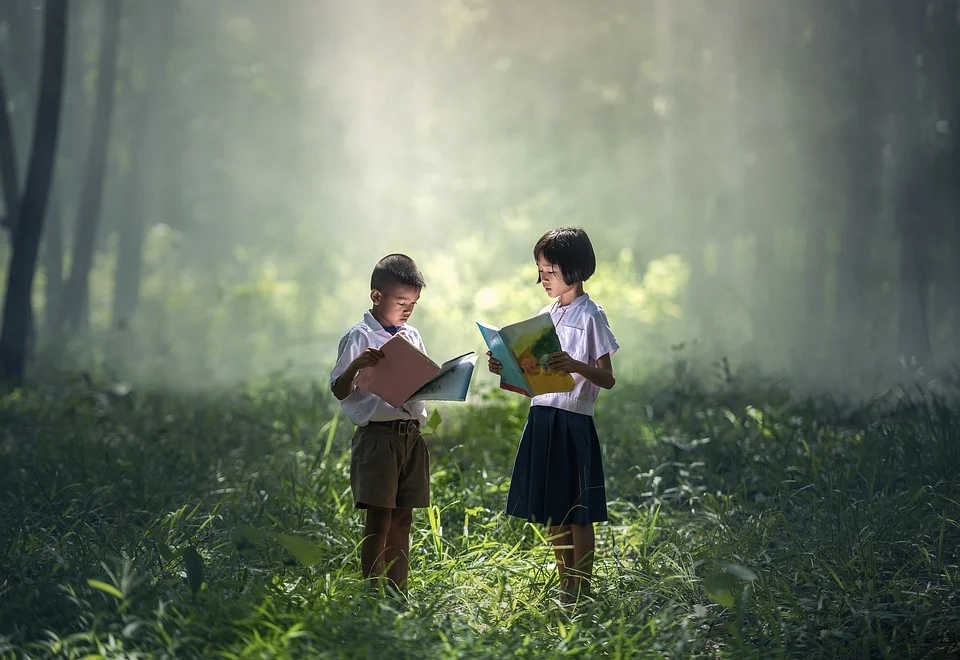 人教版高中数学选修2-1
感谢你的聆听
PEOPLE'S EDUCATION PRESS HIGH SCHOOL MATHEMATICS ELECTIVE 2-1
第2章   圆锥曲线与方程
讲解人：xippt  时间：2020.6.1